Challenges to integrating technology in healthcare settings
Ramdas Menon, Deputy Director, Health IT
Medicaid CHIP Division

February 9, 2016
1
Emerging Models of Health Services Delivery
The timely exchange of critical client level data or information underlies evidence-based healthcare.  That data/information is collected by technology and healthcare providers
Timely data exchange/sharing (shared decision-making) is essential to support:
Patient Centered Medical Home (PCMH)
http://pcmh.ahrq.gov/
Accountable Care Organization (ACO) 
	http://www.cms.gov/Medicare/Medicare-Fee-for-Service-Payment/ACO/index.html
2
Information Exchange in Healthcare
E.g. 2013/14 data Emergency Room/Department admissions (Medicaid only)
75% of patients (n=4500) visited Emergency Rooms TEN times or more have:
Multiple chronic conditions (~3.5 conditions)
Charlson* comorbidity index of >3.5 as opposed to a score of 1 for those making a single ER/ED visit
Mental health and substance use issues (70%)
*http://www.ncbi.nlm.nih.gov/pmc/articles/PMC3677715/
3
Healthcare I
Transition of Care (ToC)

The movement of a patient from one setting of care (hospital, ambulatory primary care practice, ambulatory specialty care practice, long term care, home health, rehabilitation facility) to another. 

http://www.cms.gov/Regulations-and-Guidance/Legislation/EHRIncentivePrograms/downloads/8_Transition_of_Care_Summary.pdf
4
Healthcare II
Care coordination (CC)
 “…deliberate organization of patient care activities between two or more participants (including the patient) involved in a patient’s care to facilitate the appropriate delivery of health care services.”

Agency for Healthcare Research and Quality
http://www.ahrq.gov/professionals/prevention-chronic-care/improve/coordination/index.html
5
Why data/information exchange?
A sharper focus on “Outcomes”

Risk profiling – clinical data essential (Population health management)

Avoid duplication of tests/procedures 

Present on Admission Indicators

Medication history and reconciliation
6
Modes of Data Exchanges
Traditional e.g., faxes, paper files

Electronic e.g. portals,  HIPPA compliant wireless messages

Health Information Exchange
Exchange of CCDAs – structured formatted data amongst healthcare providers
7
Beneficiaries of data exchange
Patients: Safety - think of duplication of X-rays; med history checks, or flu/tetanus shots; Redundant paper forms. 
Healthcare Providers: Prescriptions - Drug-to-drug interactions; knowledge of comorbidities; ER visit history; Better tracking for waste and fraud; Informatics. 
Insurers – Healthcare delivery costs reduced and improved efficiencies. Facilitate greater  innovation
8
Technology
Electronic Health Records  - incentivized 8500 providers/hospitals across the state – $800m; Associated with Meaningful Use Measures
         EHRs and EMRs now available in most health care settings; source of structured,  formatted data from healthcare settings
Invested $28m in Health Information Exchanges (HIE) to set up a federated model based on 16 HIEs initially but now down to about 6
	Very limited data exchange
9
Data exchange - Reality
Managed Care Organizations Survey conducted May 2015
 access to prescription history (26%)
 access to clinical data (21%) 
 facilitate sharing of clinical data among your providers (16%)
 receive ADT (admission, discharge and transfer) feeds (26%) 
participation in HIE (negligible)
10
Challenges to Information Exchange-I
Grouped into three sets of factors:
I. Organizations  
 leadership and vision
 incentives and costs (competitive   environment)
 processes - physical to work flow  
 policies and protocols (governance)  
 Informatics and analytical capabilities
11
Challenges to Information Exchange-II
II. Standards – technical issues 
interoperability standards 
interfaces 
market driven factors
12
Challenges to Information Exchange-III
People 
human capital development
cultural – changes in behavior needed to integrate technology into work flow
patient engagement
13
Key Conclusions and Take-Aways
Challenges remain in integrating  technology and healthcare. 
The paradigm shift to an information based healthcare is incomplete
Transitions are rocky – a vision, persistence and patience are key ingredients
More effort need to put into outreach and training – human capital development
Patient engagement is a key factor
Keep an eye on Medicare, which will serve all of us
14
Questions
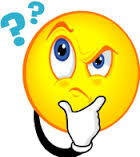 Ramdas Menon, Deputy Director, Health IT
Medicaid CHIP Division
Medicaid_HIT@hhsc.state.tx.us
15